How we can help to keep people safe through social distancing
Jointly produced by the Health & Social Care Partnerships Team and the Evidence-based Practice Team
What is a coronavirus?
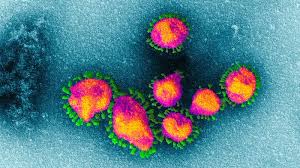 The name for a family of viruses.

Halo or crown around them – hence coronavirus.

Known about since 1930s.
Mainly causes lung (respiratory) diseases.
COVID-19 and Prisons and other secure settings July 2020: PHE London
How do you get it?
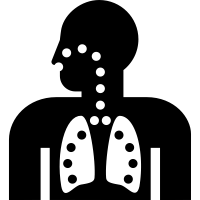 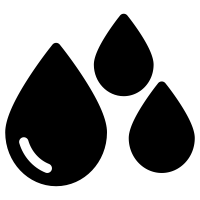 Direct
Touching 
of face
Airborne droplets or infected body fluids
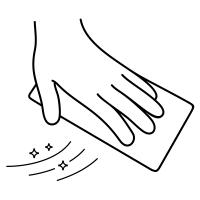 Indirect via surfaces
COVID-19 and Prisons and other secure settings July 2020: PHE London
Infected body fluids
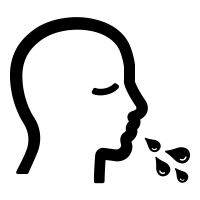 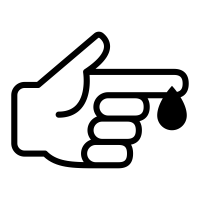 Airborne droplets
Blood
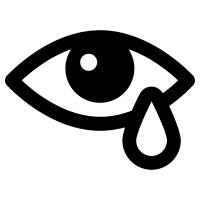 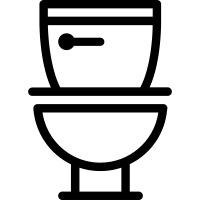 Tears
Urine & faeces
All bodily fluids (except sweat) should be regarded as potentially infectious
COVID-19 and Prisons and other secure settings July 2020: PHE London
Infectivity and recovery
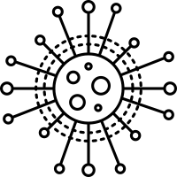 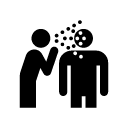 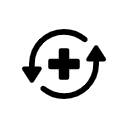 COVID-19 and Prisons and other secure settings July 2020: PHE London
Key messages for everyone
Hand-washing:
Soap kills and removes the virus and other infectious agents. 
Most effective method for preventing spread.
Alcohol gel (>60%) can also be used – must let it dry.
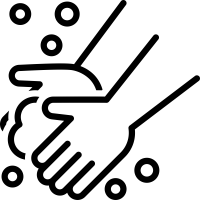 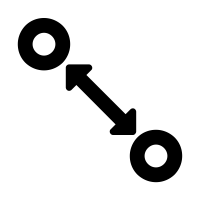 Social distancing – 2 metres:
Prevents coughs/sneezes from reaching others.
Personal protective equipment (PPE):
Continue to follow the latest guidance on wearing PPE.
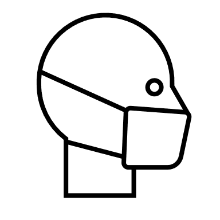 COVID-19 and Prisons and other secure settings July 2020: PHE London
Some reasons why people don’t socially distance
People Forget: Social distancing is unnatural. We draw towards those we see as alike, and “social” behaviours are central to our group identity. People also forget in different scenarios – e.g. when with friends or when not being watched. 
Peer Pressure: Particularly when in a group, you have to be really tough and assertive to be the one to stop people from getting too close. It’s much easier to go with the flow.
Don’t realise seriousness: Not everyone follows the news, or has had personal experiences of Covid to know how serious the threat to health is
Not practically possible: In certain situations or environments it may not be possible to maintain a safe distance from others. Where are the pinch points?
Take the time to listen to and understand WHY a person/group may not be social distancing.
Some evidence-based strategies to support social distancing
Be clear about what is (un)acceptable, and be consistent and fair
Display visual cues of exactly what is expected – focusing on hotspots.
Use procedurally just communications so people are more likely to cooperate.
Ask people what they think should be done to deal with non-compliance - get feedback and act on it.
Respond to non-adherence consistently and fairly.
Get ahead of the problem - Create an environment and reminders that make it easy to distance and remove unnecessary choices or sources of confusion.
Ensure everyone understands what social distancing means, how they can do this and why it is important. 
Use one way systems & Perspex screens.
Remind people daily via announcements, posters & briefings.
Remove excessive furniture to make space.
Life-size eye-catching reminders of 2m & floor markers.
Work on relationships with authority
Create opportunities for positive role modelling.
Encourage people to come up with solutions together and implement them.
Coordinate solutions to ensure consistency.
Ensure that leaders model good distancing behaviour.
Continued…
Target and respond to those who find it hard to comply
Support those who are finding it difficult. Understand why and come up with a joint plan to improve adherence. 
Give people space to talk about their concerns and support their wellbeing.
Engage people in finding solutions and reward those who follow the rules
Ask people what would help to make them feel safe or more in control of their own risk of infection, and what would help them to keep a distance from others.
Promote social distancing as an important way of helping and protecting each other.
Tell someone when you notice good social distancing.
Use staff briefings to set expectations, reward good infection control practice and promote togetherness.
Build on shared identity and community across the whole site	
Appeal to people without blame and recognise that everyone is contributing.
Thank staff and stress how valuable they are, that they matter and that they are helping their community by sticking to the guidance.  
Create positive group identity – ‘we are still a community, but we stand 2m apart’.
EAST: Easy, Attractive, Social, & Timely
Easy - make it as hassle-free as possible to do. 

Attractive- attract people’s attention to the behaviour you want them to engage in, and reward it. More people adhere than don’t!!

Social- people are heavily influenced by their peers, so let them know that most people are doing the right thing. 

Timely – people are greatly influenced by the here and now. Focus on immediate costs and rewards.
A checklist for making it Easy, Attractive, Social and Timely for staff to comply with social distancing in prisons Use this checklist to ensure your prison is taken all possible actions, also available in Excel (click icon)
*RAG ratings are for internal use to help identify areas that need attention.
A checklist for making it Easy, Attractive, Social and Timely for staff to comply with social distancing in prisons
For more information on encouraging compliance, please follow the links below:
Procedural Justice principles
Effective Communication
Covid 19 communicating with young adults
Any questions?
For more information, please contact: health@justice.gov.uk